Управление Федерального казначейства по Ленинградской области
Вопросы своевременного и качественного размещения информации государственными и муниципальными учреждениями на официальном сайте в сети «Интернет» www.bus.gov.ru, с учетом анализа результатов мониторингового отчета , составленного по состоянию на 01 июля 2023 года. 

28 июля 2023 года
Бондырева Юлия Анатольевна
Начальник отдела бюджетного учета и отчетности по 
операциям бюджетов-главный бухгалтер УФК по Ленинградской области
www.leningrad.roskazna.ru
г. Санкт-Петербург
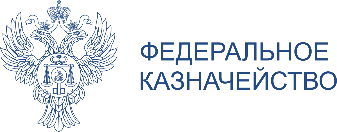 Структура официального сайта в сети «Интернет» bus.gov.ru
Нормативные правовые акты 
Российской Федерации
Основные разделы
Информация о государственных (муниципальных) учреждениях
ФЗ от 08 мая 2010 г. № 83-ФЗ
ФЗ от 12 января 1996 г. № 7-ФЗ 
Приказ Минфина РФ от 21 июля 2011 г. № 86н
Информация о социальном заказе
ФЗ от 13 июля 2020 г. № 189-ФЗ
Постановление Правительства РФ от 05 ноября 2020 г. № 1789
Независимая оценка качества условий оказания услуг организациями (НОК)
Приказ 
Приказ Минфина РФ от 7 мая 2019 г. N 66н
Приказ Минтруда РФ от 31 мая 2018 г. № 344н
2
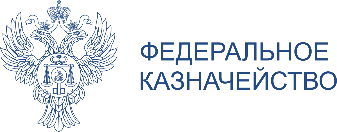 Нормативно правовая база
Порядок предоставления информации государственным (муниципальным) учреждением, ее размещения на официальном сайте в сети интернет и ведения указанного сайта.
Требования к проведению сверки информации о государственных и муниципальных учреждениях, размещенной на официальном сайте в сети «Интернет» www.bus.gov.ru, и анализа ее результатов*.
Приказ Министерства финансов Российской Федерации 
от 21.07.2011 № 86н.
Приказ Федерального казначейства от 23.03.2023 № 98, 
вступил в силу с 1 апреля 2023 года.
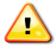 Требования разработаны и утверждены 
для учета в работе территориальными органами Федерального казначейства.
3
Формирование и анализ Отчета по размещенной информации на Официальном сайте ГМУ
Отчет по размещенной информации на Официальном сайте ГУ (Приложение № 1 к Требованиям к проведению сверки информациио государственных и муниципальных учреждениях, размещенной на официальном сайте в сети «Интернет» www.bus.gov.ru, и анализа ее результатов, утвержденным приказом Федерального казначейства от 23.03.2023 № 98).
www.leningrad.roskazna.ru
г. Санкт-Петербург
Информация об учреждениях, необходимая к размещению на Официальном сайте в разрезе их типов   (Приложение 2)
Классификатор причин неразмещения информации государственными и муниципальными учреждениями на Официальном сайте.   (Приложение 3)
План ФХД
Информация о плане ФХД государственного (муниципального) учреждения (для автономных и бюджетных учреждений)
Во исполнение Федерального закона 326-ФЗ Федеральным казначейством прекращено размещение предоставленных учреждениями сведений о планах ФХД государственных (муниципальных) учреждений и отчетах о результатах деятельности государственных (муниципальных) учреждений, предоставленных с 14.07.2022,  на едином портале бюджетной системы Российской Федерации и открытой части официального сайта bus.gov.ru.
Вместе с тем, процедура предоставления сведений на официальный сайт bus.gov.ru не изменяется. Государственные и муниципальные учреждения продолжают предоставлять сведения о планах ФХД государственных (муниципальных) учреждений и отчеты о результатах деятельности государственных (муниципальных) учреждений в соответствии с нормами Порядка 86н. 
---------------------
Совместное письмом Министерства финансов Российской Федерации № 09-07-06/94470 и Казначейства России № 07-04-05/13-23771 от 30.03.2022 предоставлены разъяснения в связи с принятием 326-ФЗ.
Информация о результатах деятельности и об использовании имущества
Начиная с отчетности за 2022 год Информация о результатах деятельности и об использовании имущества государственными и муниципальными учреждениями ПУБЛИКУЕТСЯ и РАЗМЕЩАЕТСЯ в соответствии с требованиями приказа Минфина России от 2 ноября 2021 г. № 171н. 
     Публикация и размещение информации согласно требованиям приказа Минфина России от 30 сентября 2010 г. № 114н НЕ ОСУЩЕСТВЛЯЕТСЯ.
 
     Реализована возможность загрузки отчетов в xml-форматах (для тех учреждений  у кого имеется техническая возможность автоматизировано сформировать xml-документ для загрузки Отчета в Личном кабинете).

     После доработки Отчета на сайте bus.gov.ru в соответствии с требованиями приказа 171 н некорректные отчеты учреждений (например, по форме к приказу № 114 н или загруженные в неверном периоде) будут централизованно удалены нештатным способом с помощью технических специалистов сайта.
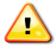 Информация о результатах деятельности и об использовании имущества
ВАЖНО!!! В части федеральных учреждений размещение информации будет осуществляться автоматически из подсистемы управления расходами ГИИС «Электронный бюджет», оператором которой является Министерство финансов Российской Федерации. 

В части учреждений субъектов Российской Федерации и муниципальных образований сообщение о дате начала размещении Информации о результатах деятельности и об использовании имущества государственными и муниципальными учреждениями по новым форматам на Официальном сайте ГМУ за отчетный 2022 год будет доведено дополнительно в разделе «Новости» сайта bus.gov.ru. 
В настоящее время проводится апробация функционала по размещению указанной информации на Официальном сайте ГМУ.
Рекомендуемые сроки предоставления информации государственными и муниципальными учреждениями, размещаемой на сайте «Интернет» bus.gov.ru(приложение 5)
Проверка соответствия (приложение 6)
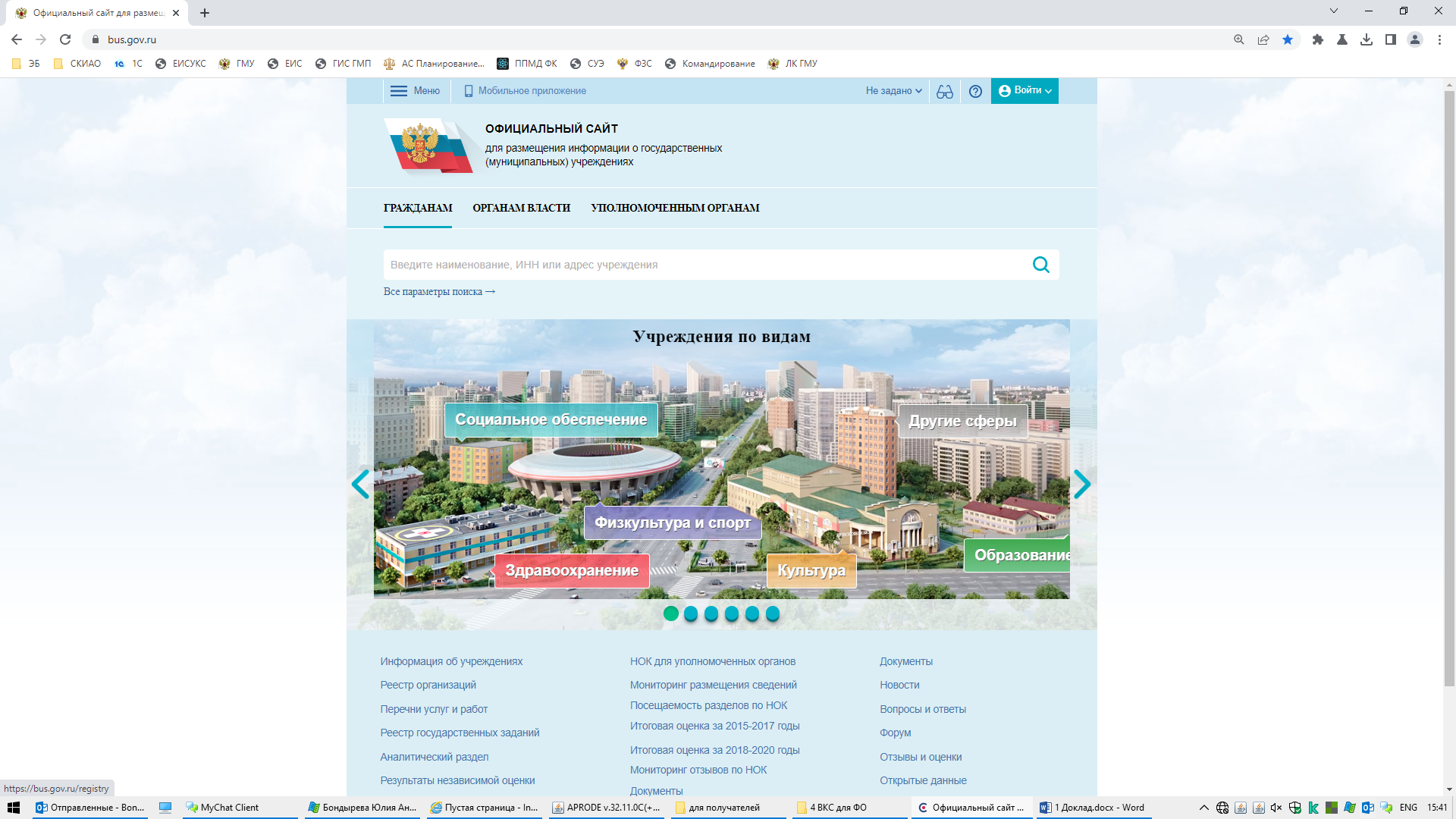 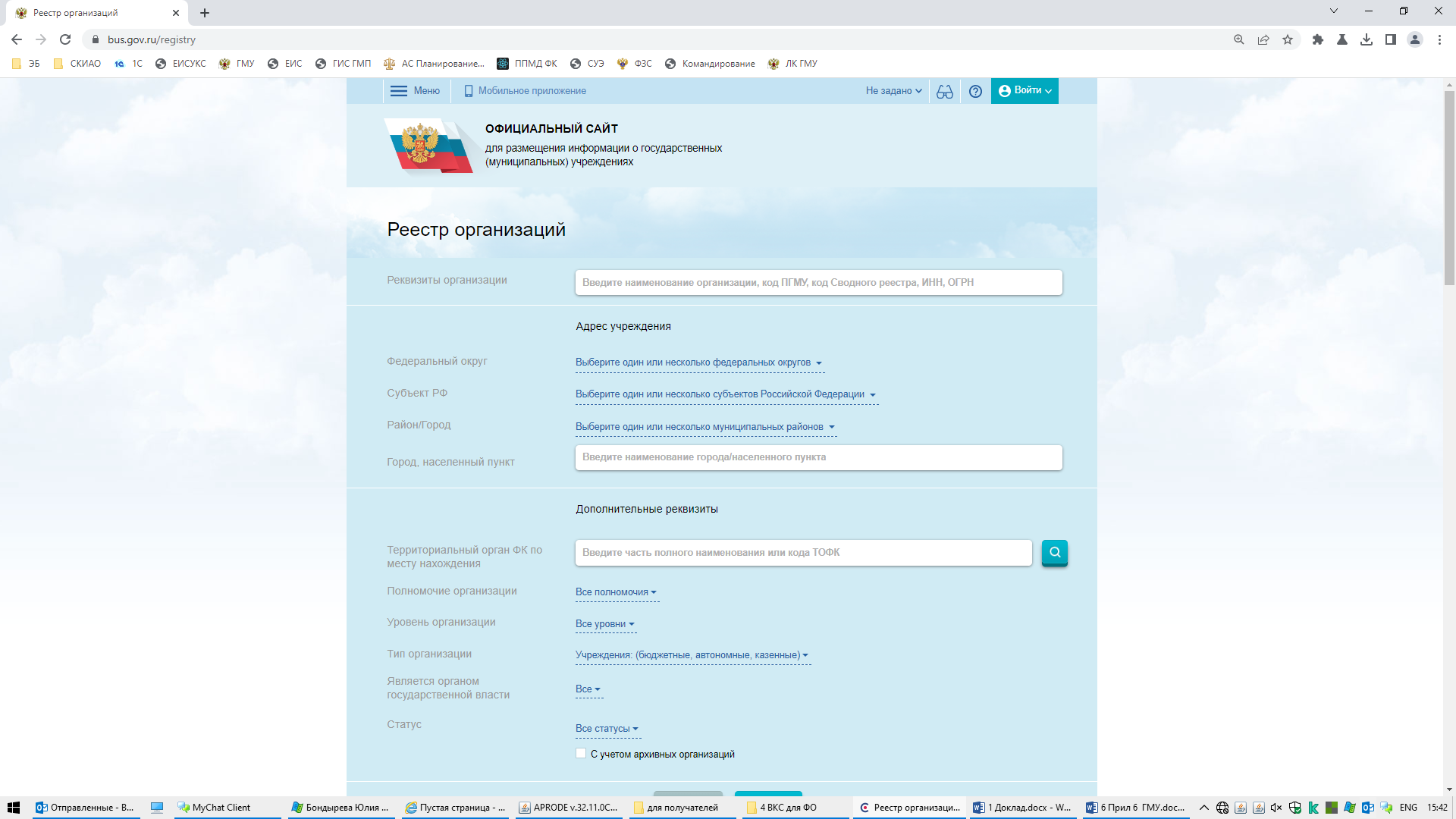 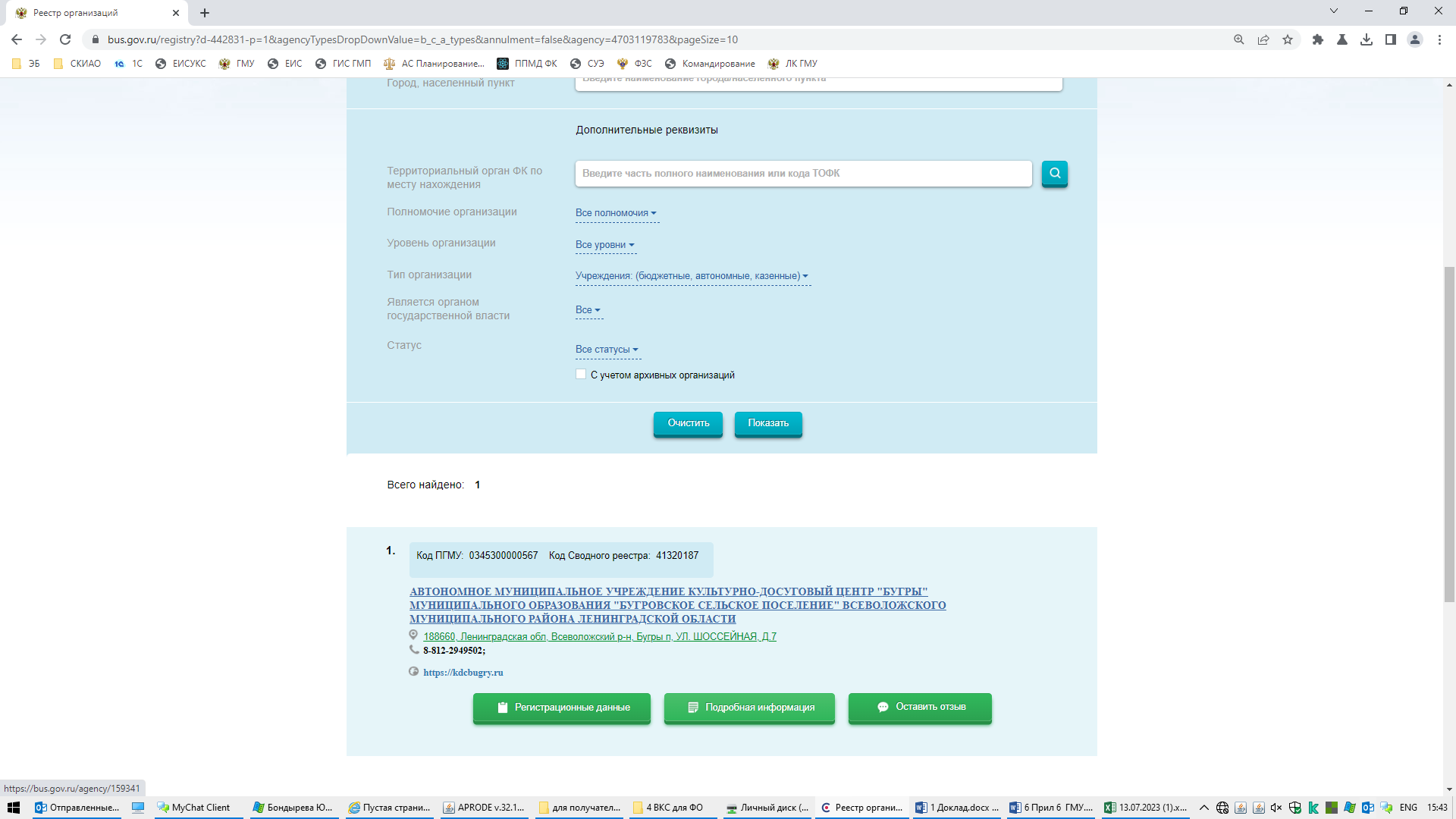 Информация об операциях с целевыми средствами из бюджета( приложение 7)
Особенности заполнения информации об операциях с целевыми средствами в электронном структурированном виде на сайте bus.gov.ru.
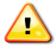 «Информация об операциях с целевыми средствами из бюджета» включает в себя два вида Информации:
- об операциях с бюджетными инвестициями (по объектам капитального строительства и недвижимого имущества) (КФО 6);
- об операциях с субсидиями на иные цели (КФО 5).
По строке «Сумма планируемых поступлений на осуществление бюджетных инвестиций, ВСЕГО» отражаются данные только в части отражения наименований и суммы объектов капитального строительства и приобретаемого недвижимого имущества.
При этом следует соблюдать следующие контрольные соотношения:
1. Показатель строки «Сумма планируемых поступлений на осуществление бюджетных инвестиций, ВСЕГО» = показателю строки «В объекты капитального строительства и приобретаемого недвижимого имущества»;
2. Показатель строки «В объекты капитального строительства и приобретаемого недвижимого имущества» = показатель строки «Из них в объекты капитального строительства» + показатель строки «Из них объекты приобретаемого недвижимого имущества»;
3. Показатель строки «Из них в объекты капитального строительства и приобретаемого недвижимого имущества» = сумме показателей итоговых строк по наименованию объекта;
4. Показатель строки «Из них в объекты приобретаемого недвижимого имущества» = сумме показателей итоговых строк по наименованию объекта.
Информация об операциях с субсидиями на иные цели заполняется по показателям плановых поступлений (указывается код КОСГУ к аналитическому подвиду доходов 150) в разрезе кодов целей субсидий, их наименований и сумм, с подведением итоговой суммы операций с субсидиями на иные цели. 
Итоги по каждому виду Информации подводятся отдельно и между собой не суммируются.
Пример заполнения информации об операциях с целевыми средствами в электронном структурированном виде на сайте bus.gov.ru.
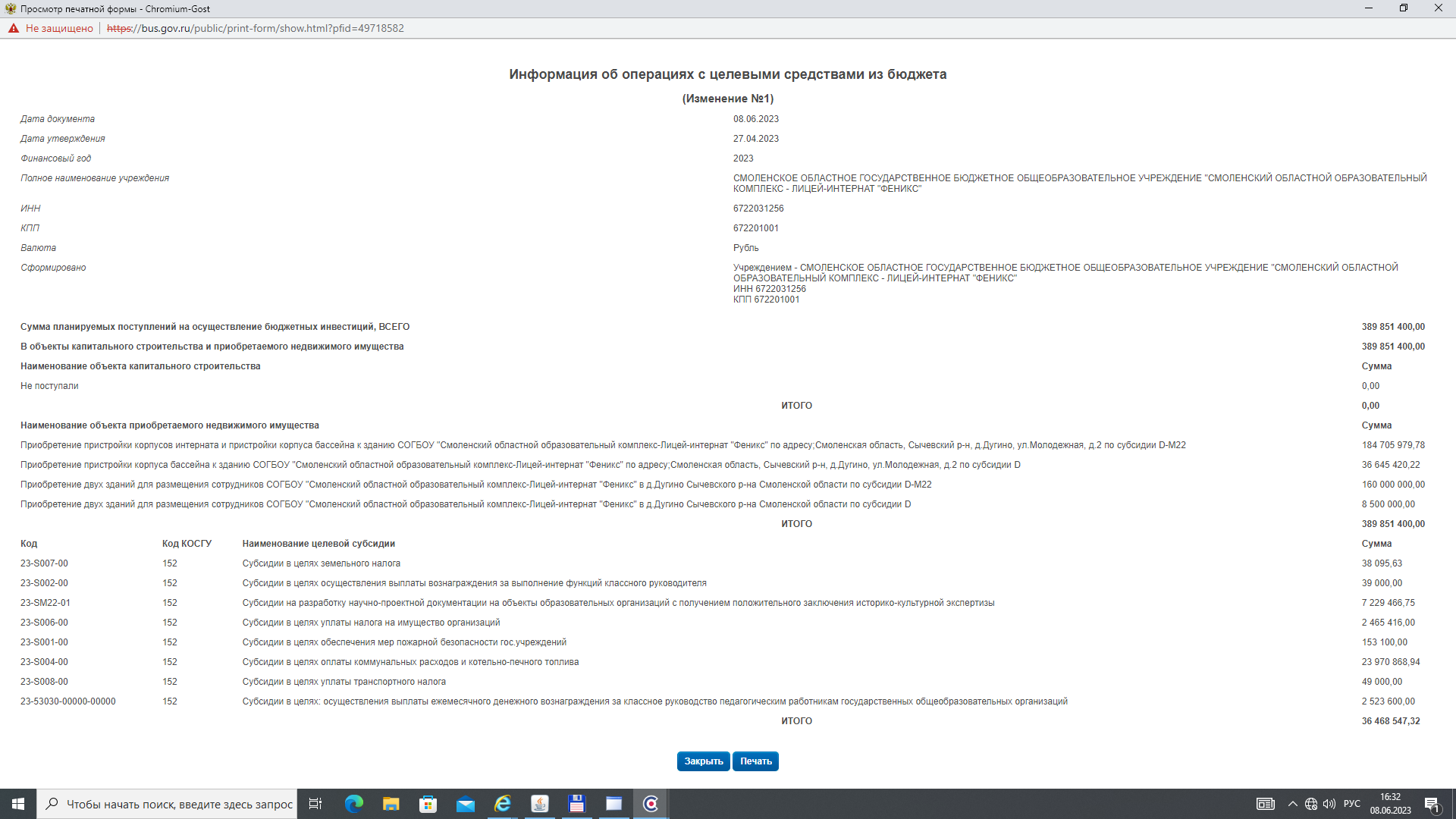 Ошибки при размещении информации о государственных и муниципальных учреждениях 
Способы их  исправления. Приложение 8.
При размещении информации на официальном сайте bus.gov.ru следует учитывать ряд недопустимых ошибок, отрицательно влияющих на рейтинг учреждения, органа-учредителя и субъекта Российской Федерации
Ошибки
Методы исправления
Несоответствие типа учреждения действующей организационно-правовой форме. Например, контрольные счетные палаты, администрации сельских поселений относятся к 
типу учреждения – орган исполнительной власти, тогда как нередко встречаются случаи указания типа таких учреждений, как казенные или бюджетные.
Учреждению необходимо направить заявку в Сводный реестр ГИИС «Электронный бюджет» и скорректировать неверно указанный тип учреждения 
(необходима консультация с ТОФК).
1
Органу-учредителю необходимо установить учреждению действительный признак (период) «Недоведения ГЗ» - «Да» или «Нет».
Не соответствие признака недоведения целевых средств размещенной информации об операциях с целевыми средствами бюджета, плана финансово-хозяйственной деятельности и годовой бухгалтерской отчетности.
2
Органу-учредителю необходимо установит учреждению действительный признак (период) «Недоведения ГЗ» - «Да» или «Нет».
Не соответствие признака недоведения государственного (муниципального) задания (в текущем году и прошлом отчетном периоде) размещенной информации о государственном (муниципальном) задании и годовой бухгалтерской отчетности.
3
Органу-учредителю необходимо установить учреждению признак «Недоведения ГЗ» - «Да».
Не допустимо в разделе «Информация о Государственном (муниципальном) задании и его исполнении» размещать письма (скан-копии) о том, что Государственное (муниципальное) задание не доводится, если признак «Недоведения ГЗ» проставлен «Нет». Аналогичная ситуация касается информации о целевых средствах их бюджета.
4
Исправление проводится по средством загрузки коррекций или редактирования имеющихся данных.
Не допустимо в разделе «Информация об операциях с целевыми средствами из бюджета» размещать информацию по субсидиям на выполнение государственного (муниципального) задания. Следует размещать информацию о целевых субсидиях.
5
Ошибки при размещении информации о государственных и муниципальных учреждениях 
Способы их  исправления.
При размещении информации на официальном сайте bus.gov.ru следует учитывать ряд недопустимых ошибок, отрицательно влияющих на рейтинг учреждения, орган-учредителя и субъекта Российской Федерации
Ошибки
Методы исправления
Некорректное размещение информации по показателям годовой бухгалтерской отчетности учреждения:
дата составления годового отчета  всегда должна быть выставлена 1 января ХХХХ г.,
В Личном кабинете учреждения при заполнении структурированной информации имеется два поля «Дата» - это отчетная дата, и «Дата утверждения документа» – это дата утверждения отчета;
задвоение показателей итоговых срок в формах бюджетной (бухгалтерской) отчетности. Данная ошибка возникает из-за внесения в структуру укрупненных кодов бюджетной классификации Российской Федерации. При размещении отчётных форм на сайте необходимо руководствоваться нормативными паровыми актам Российской Федерации по составлению отчётных форм (191н и 33Н);
разбалансировка валюты баланса в Балансах (актив не равен пассиву);
не соблюдаются контрольные соотношения  (например, стр. 450 не равно стр. 500)
электронные копии документов должны содержать полные версии отчета. 
Нередко встречаются случаи размещения пустых файлов, файлов с первым (одним) листом отчета, файла с тестом «Отчет не размещается» и другие случаи.
Исправление проводится по средством загрузки коррекций отчетов (если информация загружается из внешних систем) или редактирования имеющихся данных, с приложением файлов уточняющих электронных копий документов.

Перед опубликованием отчетных форм на официальный сайт необходимо структурированную информацию выводить на просмотр (печать) и осуществлять её сверку с копиями.
1
Исправление проводится по средством загрузки коррекций или редактирования имеющихся данных.
Возможен вариант оформления письма в адрес Федерального казначейства об удалении из официального сайта ошибочной размещенной информации.
Не допустимо размещать документы в неверном периоде. 
Например, плановые документы на 2023 год должны быть размещены в периоде на 2023 год, фактические документы за отчетный финансовый 2022 год  - в периоде на 2022.
2
Приложение 9
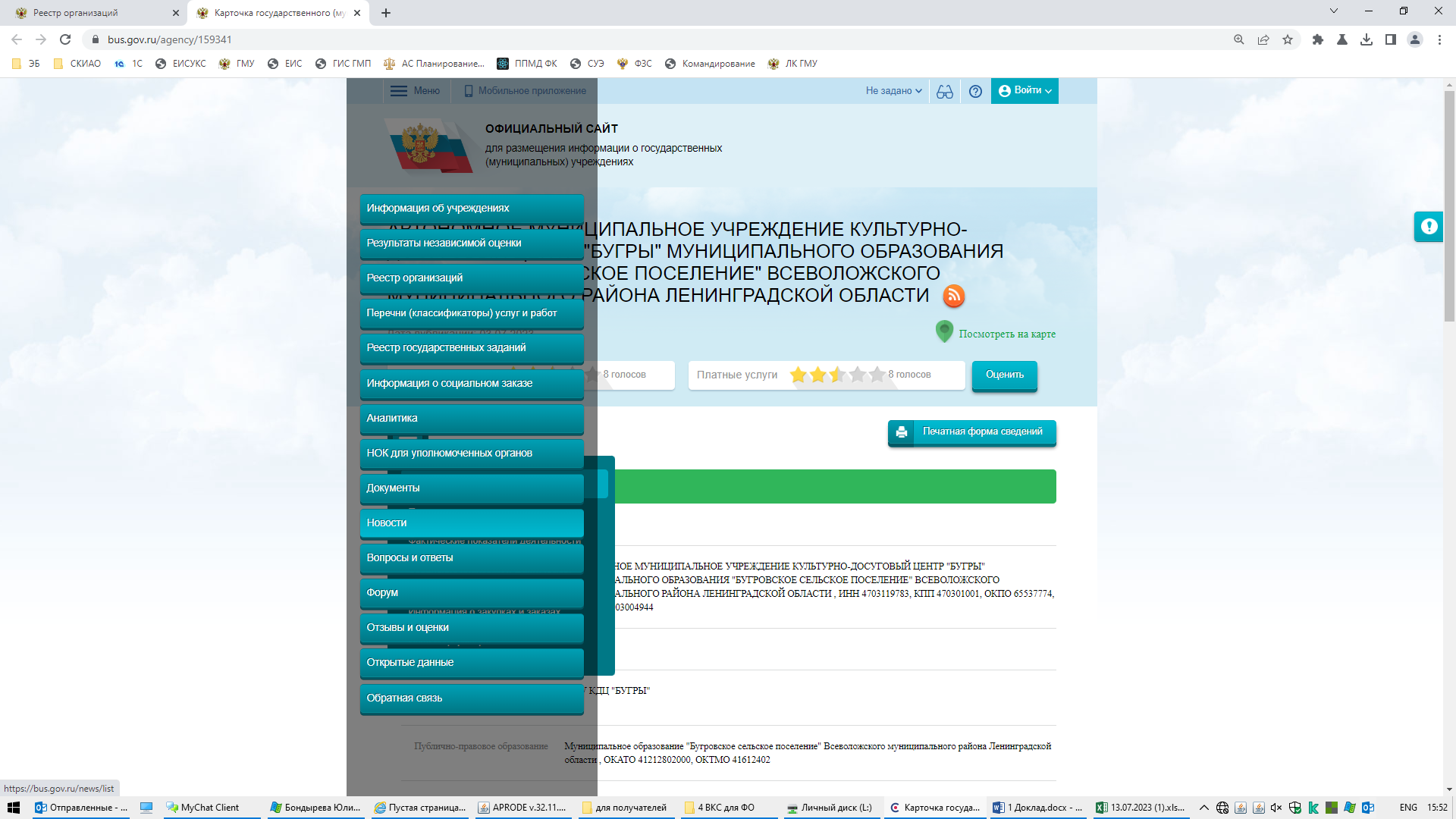 Планируемые доработки сайта в сети «Интернет» bus.gov.ru(Приложение 10)
Доработка автоматической выгрузки Отчетов о результатах деятельности и об использовании имущества по новым форматам в соответствии с требованиями приказа Минфина России от 2 ноября 2022 г. № 171н из подсистемы бюджетного планирования ГИИС «Электронный бюджет» (в части федеральных учреждений).
1
Доработка формуляра Отчета о результатах деятельности и об использовании имущества государственными и муниципальными учреждениями по новым форматам в соответствии с требованиями приказа Минфина России от 2 ноября 2022 г. № 171н (в части учреждений субъектов Российской Федерации и муниципальных образований).
2
Доработка автоматической выгрузки годовой бухгалтерской (бюджетной) отчетности из единого портала бюджетной системы Российской Федерации (в части федеральных учреждений).
3
Реализация автоматических внтуридокументных и междокументных контрольных соотношений к показателям информации о плане финансово-хозяйственной деятельности учреждений, годовой бухгалтерской отчетности и информации о результатах деятельности и использовании имущества.
4
Доработка виджета «Период» размещения информации для плановых и фактических (отчетных) показателей в открытой части Официального сайта. Например, при размещения плановых документов будет отображаться плановый период «на 2023 год», при размещении фактических (отчетных) документов будет отображаться отчетный период «за 2022».
5
Доработка заполнения фиксированной датой для годовой бухгалтерской отчетности (без права корректировки), то есть дата отчетного периода автоматически будет заполняться «на 1 января ХХХХ г.».
6
7
Доработка бухгалтерской отчетной формы 0503737 в части ее актуализации в соответствии с НПА (приказ Минфина России 33н), и фиксированными актуальными аналитическими подвидами доходов и кодами видов расходов. Форма будет ежегодно подлежать уточнению.
Возможно ознакомление с материалами видеоконференции (далее - ВКС) по вопросу особенностей работы в личных кабинетах Учредителей  и Учреждений на официальном сайте в сети «Интернет» www.bus.gov.ru. 
Материалы ВКС  доступны по ссылке: https://disk.yandex.ru/i/23FPQUBm8VOHhA
Адрес электронной почты Управления для связи: ufk45@roskazna.ru  (указать при отправке сообщения на электронную почту: «для Отдела БУиО по операциям бюджетов»).
Оформление заявки в службу технической поддержки
Система предоставляет возможность формирования и отправки заявок уполномоченным специалистом в службу технической поддержки сайта bus.gov.ru.
На главной странице Личного кабинета учреждения нажмите на гиперссылку «Отправить заявку в техподдержку», либо связаться с группой поддержки посредством телефона горячей линии 8-800-30-10-777.
Заполнив обязательные поля в окне формирования заявки, прикрепите файл и нажмите на кнопку «Отправить». Далее отобразится сообщение об успешной отправке заявки. Нажмите кнопку «Принять».
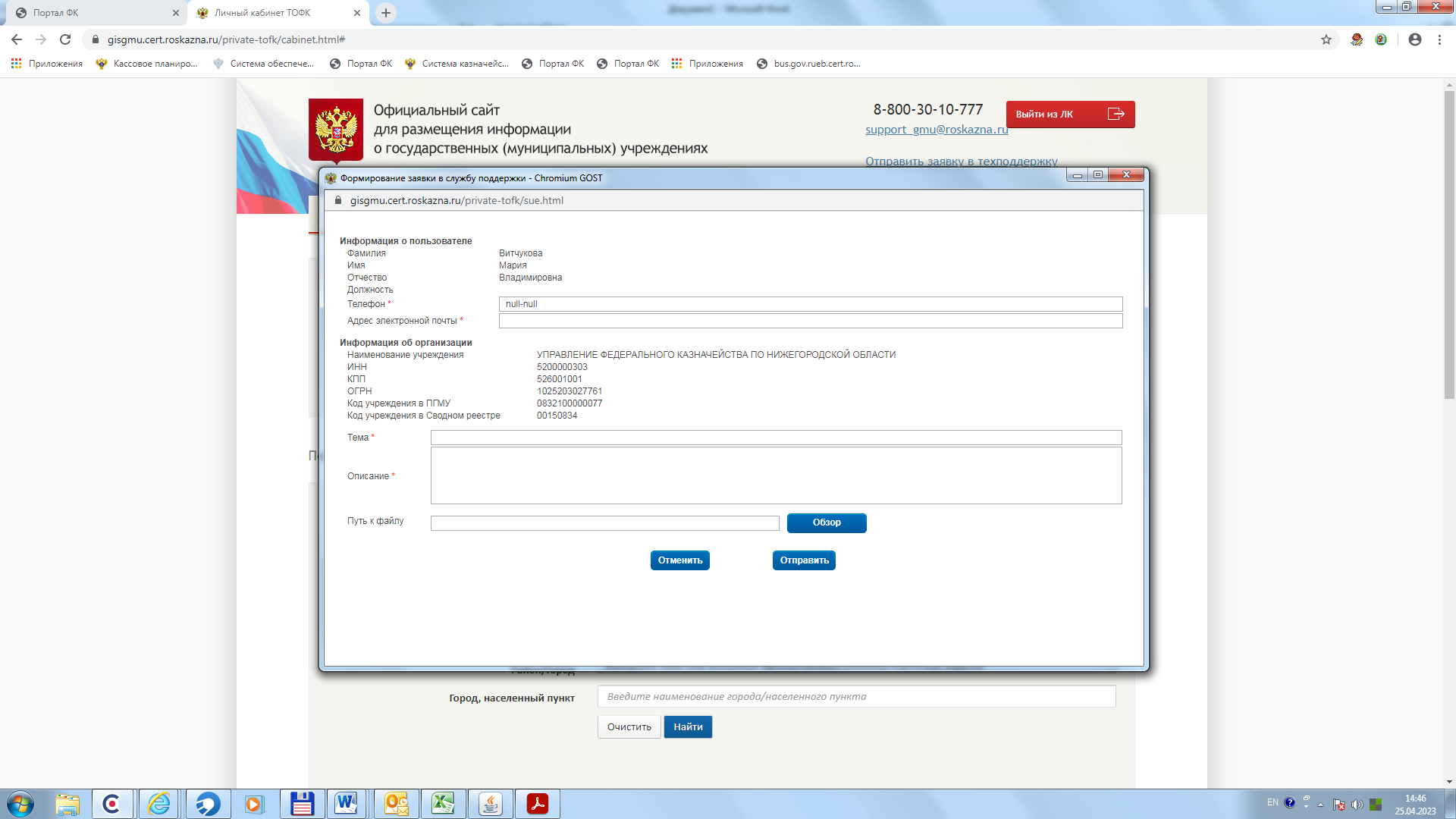 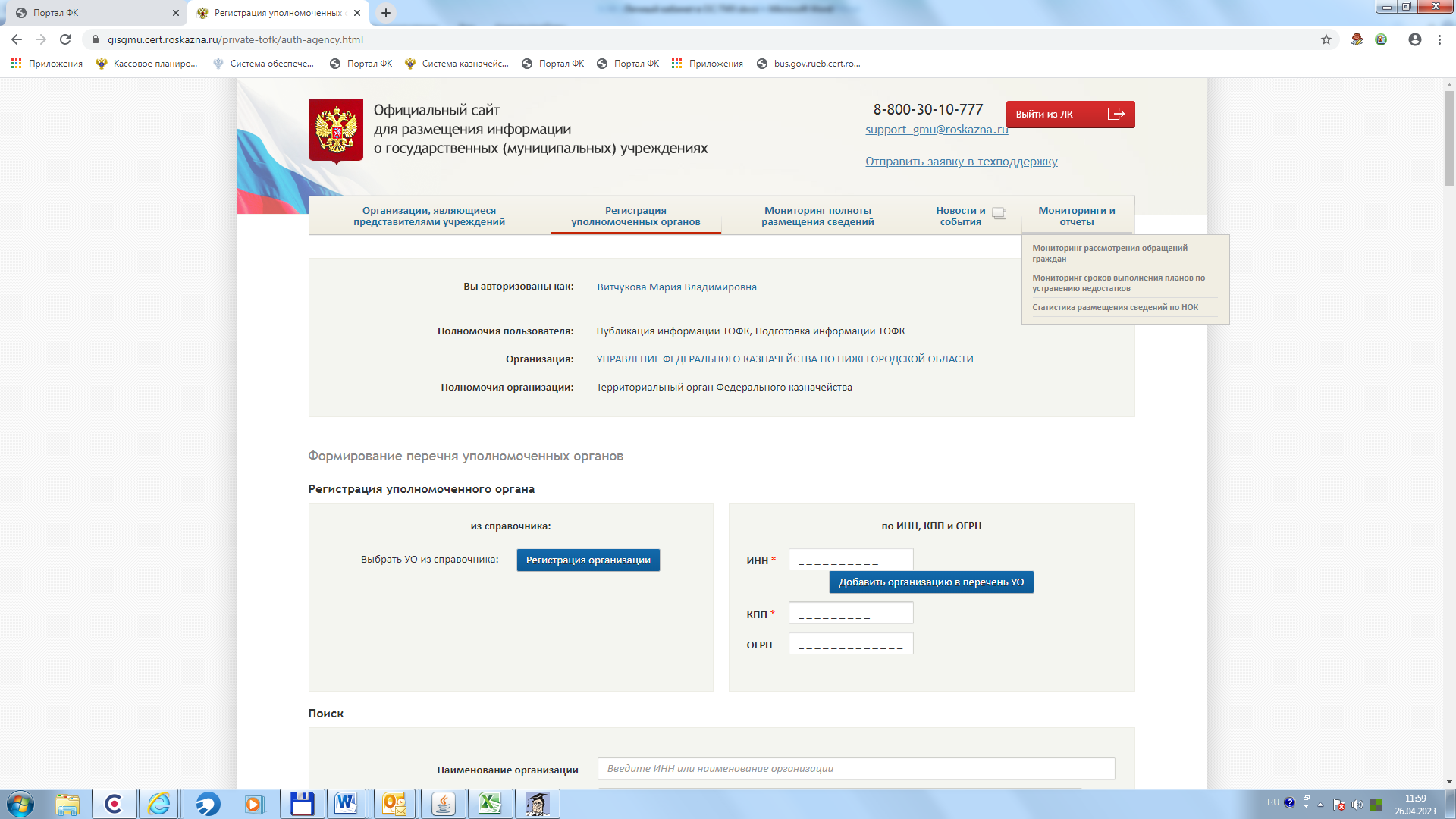 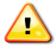 В случае, если техническая поддержка долгое время не принимает ваше обращение или не оказывает помощь в ее решении, специалист может обратиться по телефону в территориальный орган федерального казначейства по территориальному месту расположения учреждения (в отдел бюджетного учета и отчетности по операциям бюджетов) с просьбой оказать содействие в решении проблемы. При этом необходимо четко обозначить проблему и указать номер обращения (заявки).
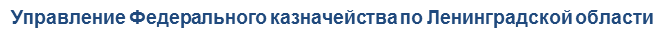 Спасибо за внимание!